I. C. PONTE DI NONA VECCHIO LUNGHEZZA SCUOLA PRIMARIAPLESSO “N. PRAMPOLINI”
PROGETTO FILOSOFIA  2
A. S. 2014/2015
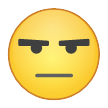 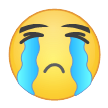 FILASTROCCA 
DELLE
EMOZIONI
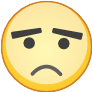 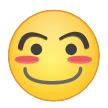 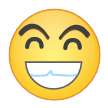 A CURA  DELLA 2 G
La classe dall ’inizio dell’’anno porta avanti un lavoro sulle emozioni in relazione al progetto  d ‘ Istituto “FILOSOFIA 2”.
Grazie a questo c’è stato l’’avvicinamento dell’’alunno con disabilità al lavoro della classe e viceversa al fine di potenziare la relazione collaborativa.
LE MIE EMOZIONI
Filastrocca delle emozioni 
per i bambini allegri e musoni.
 
Se sono triste una lacrima scende 
Ma se esce il sole il sorriso splende.
 
Braccia conserte se sono arrabbiato
Ma se ho paura trattengo il fiato.
 
Spalanco gli occhi sorpreso mi sento,
poi con gli amici gioco contento.
 
Le provan tutti queste emozioni
Adulti, bambini, allegri o musoni.
 
E per finire la filastrocca 
fare un giro ora mi tocca.
 
Batto le mani, faccio un saltino
E qui concludo con un inchino.
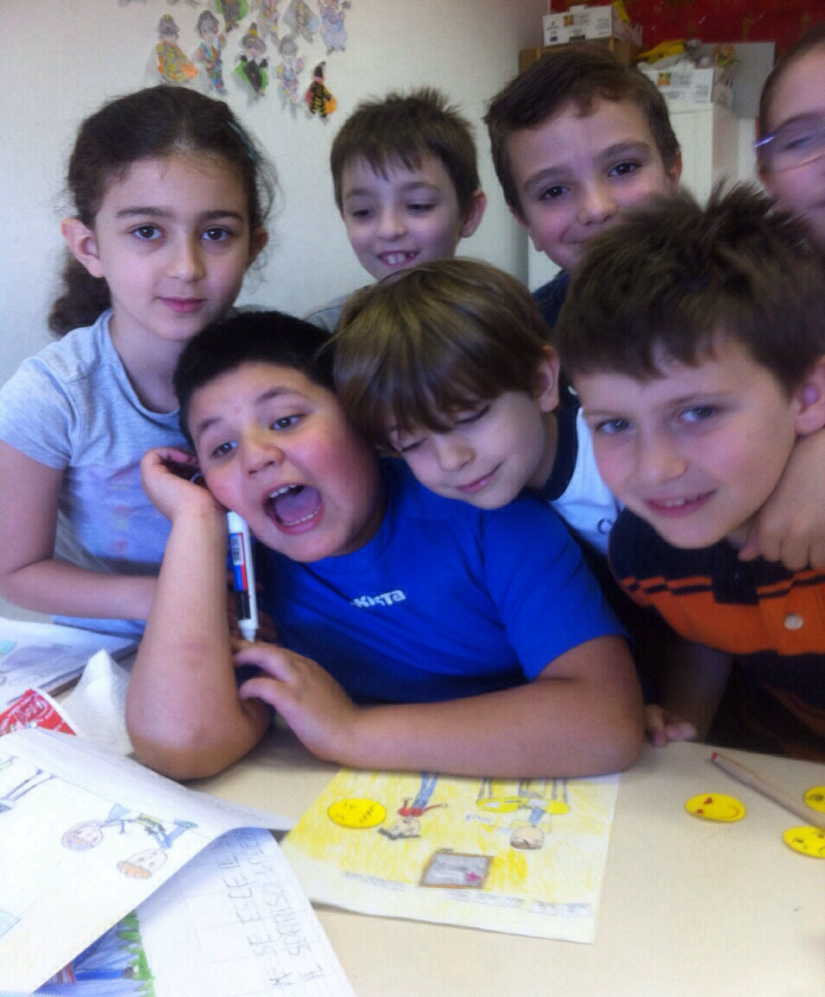 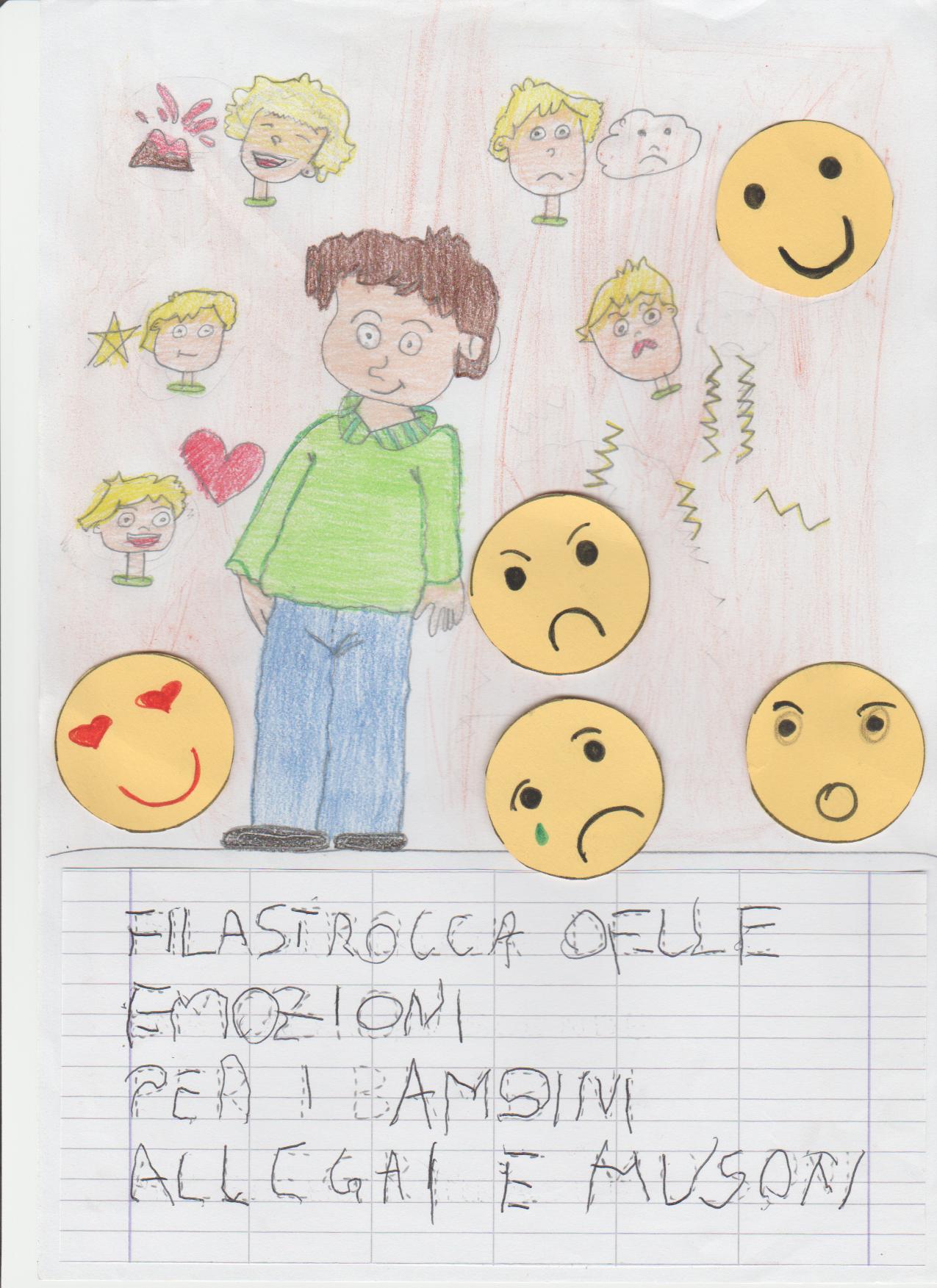 FILASTROCCA DELLE EMOZIONI
PER I BAMBINI ALLEGRI E MUSONI
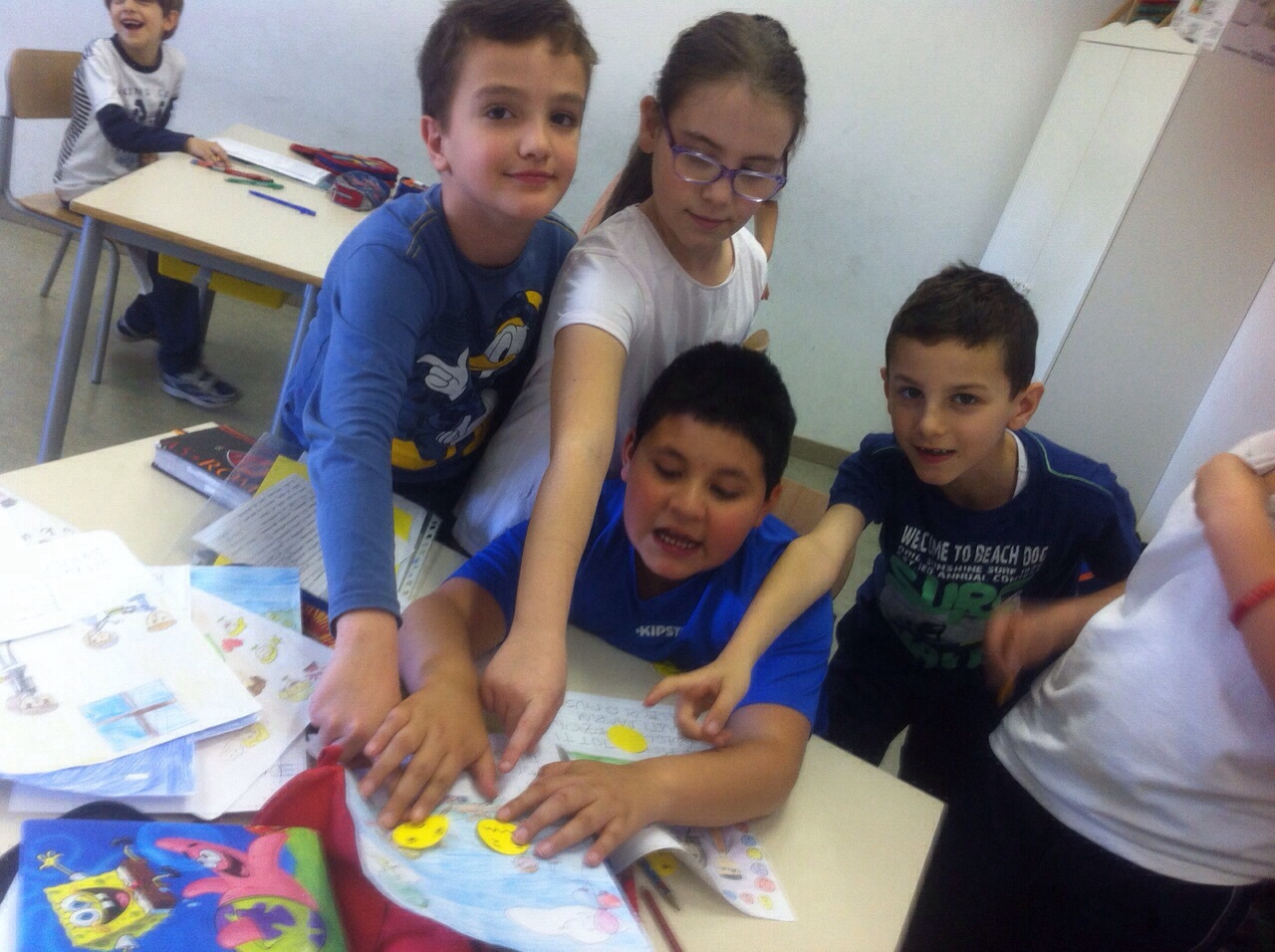 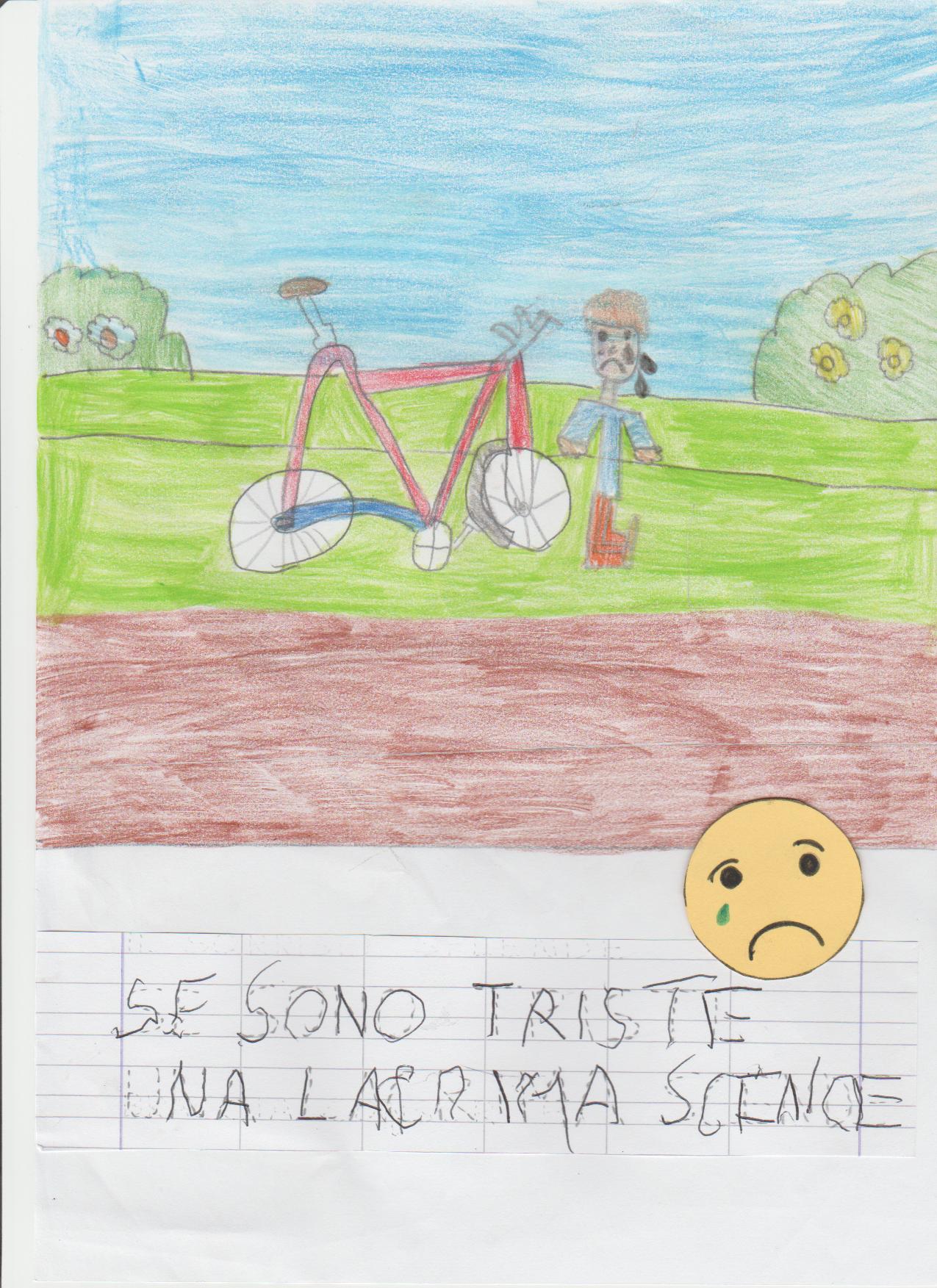 SE SONO TRISTE 
UNA LACRIMA SCENDE
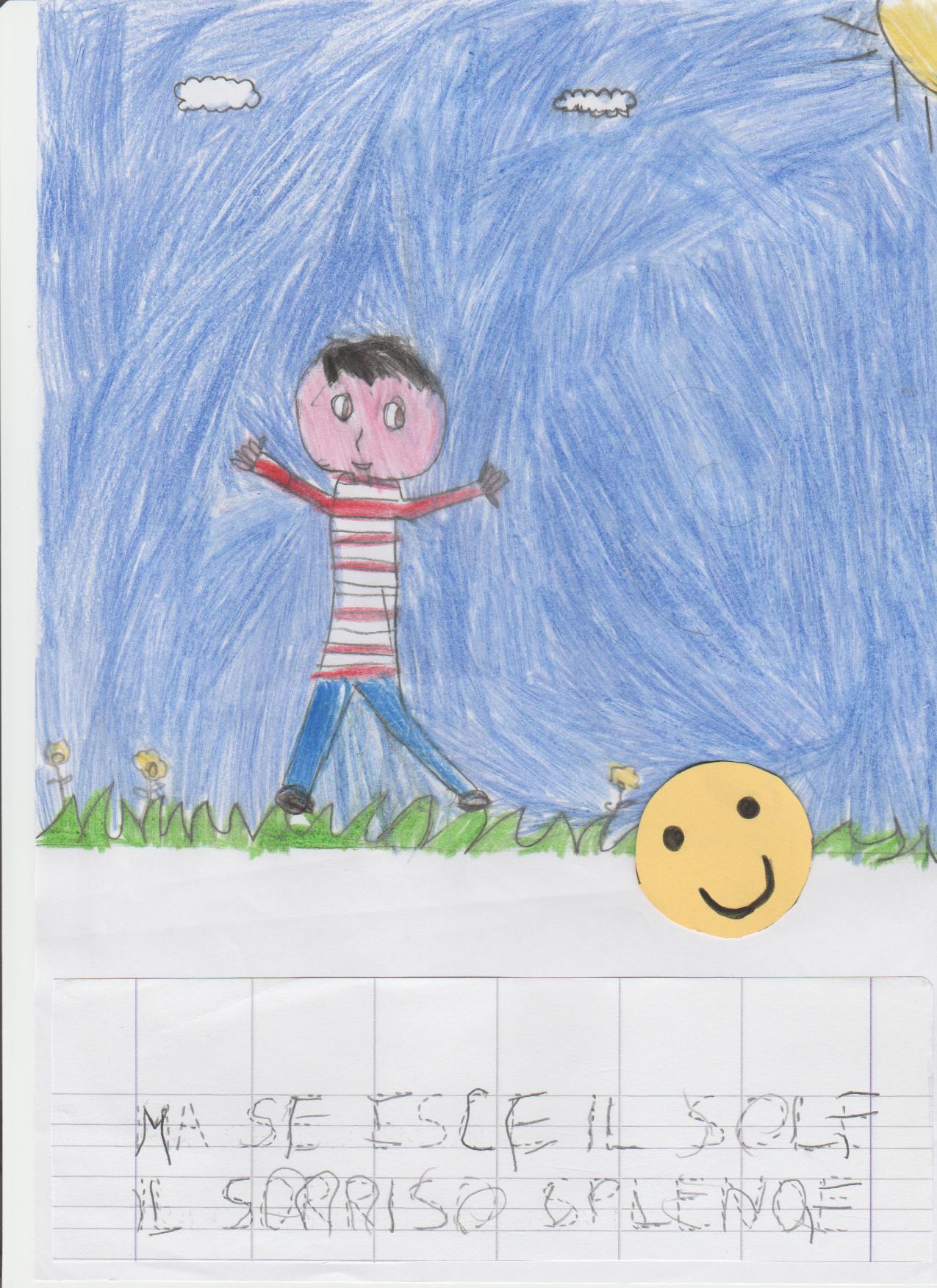 MA SE ESCE IL SOLE
IL SORRISO SPLENDE
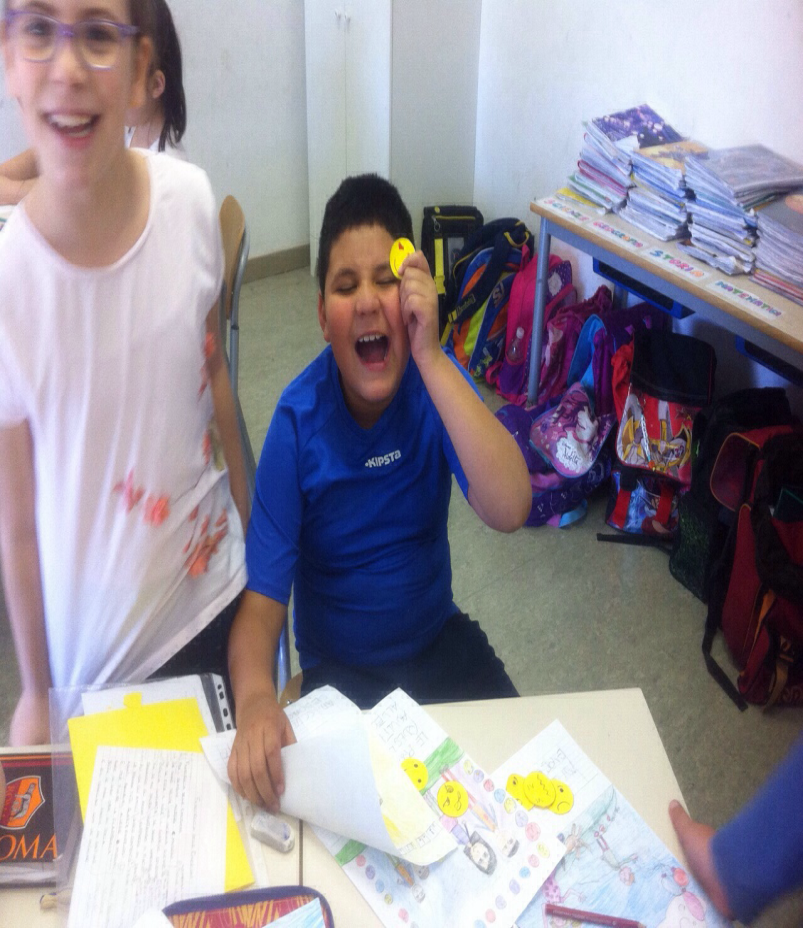 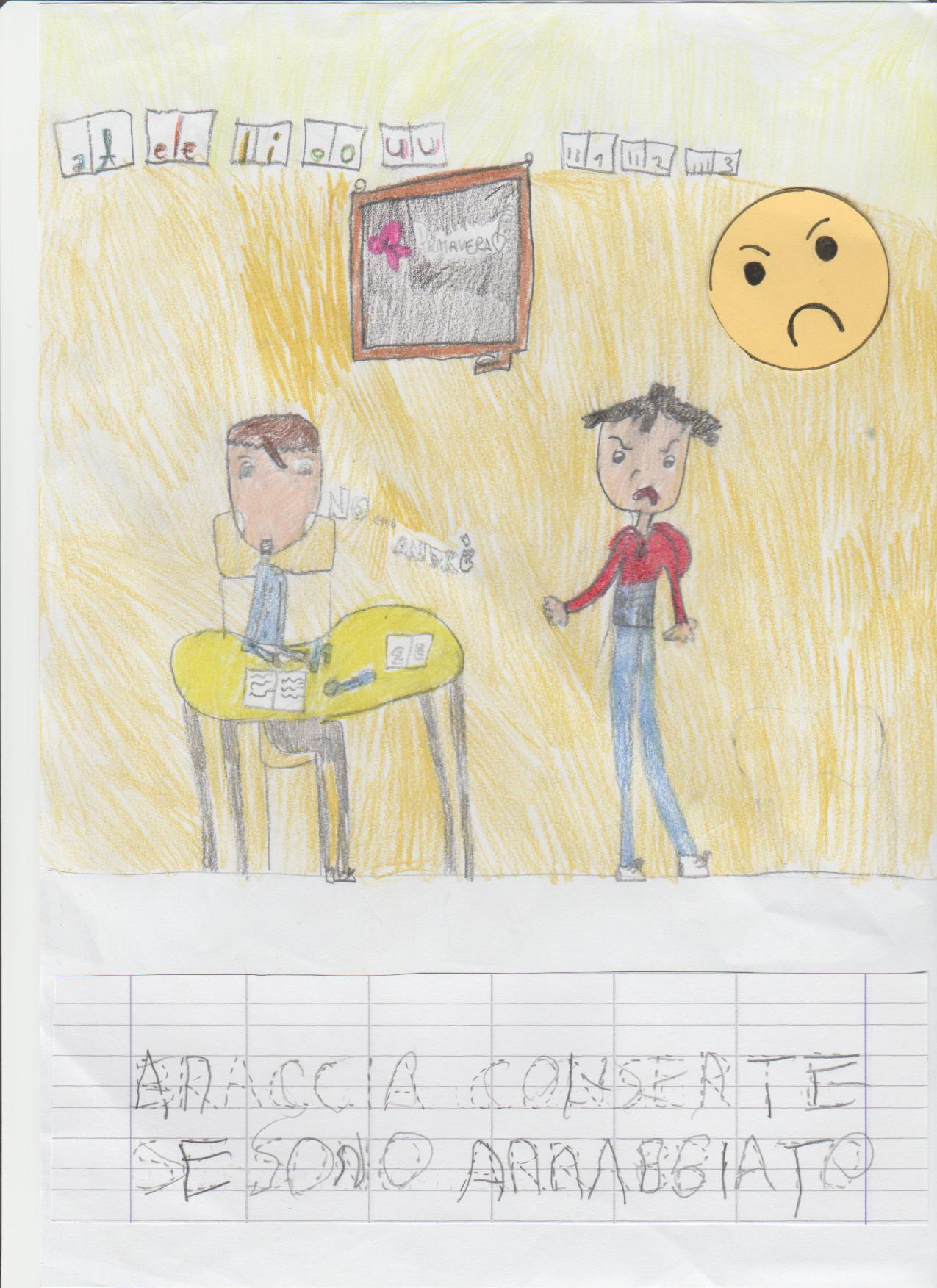 BRACCIA CONSERTE SE SONO ARRABBIATO
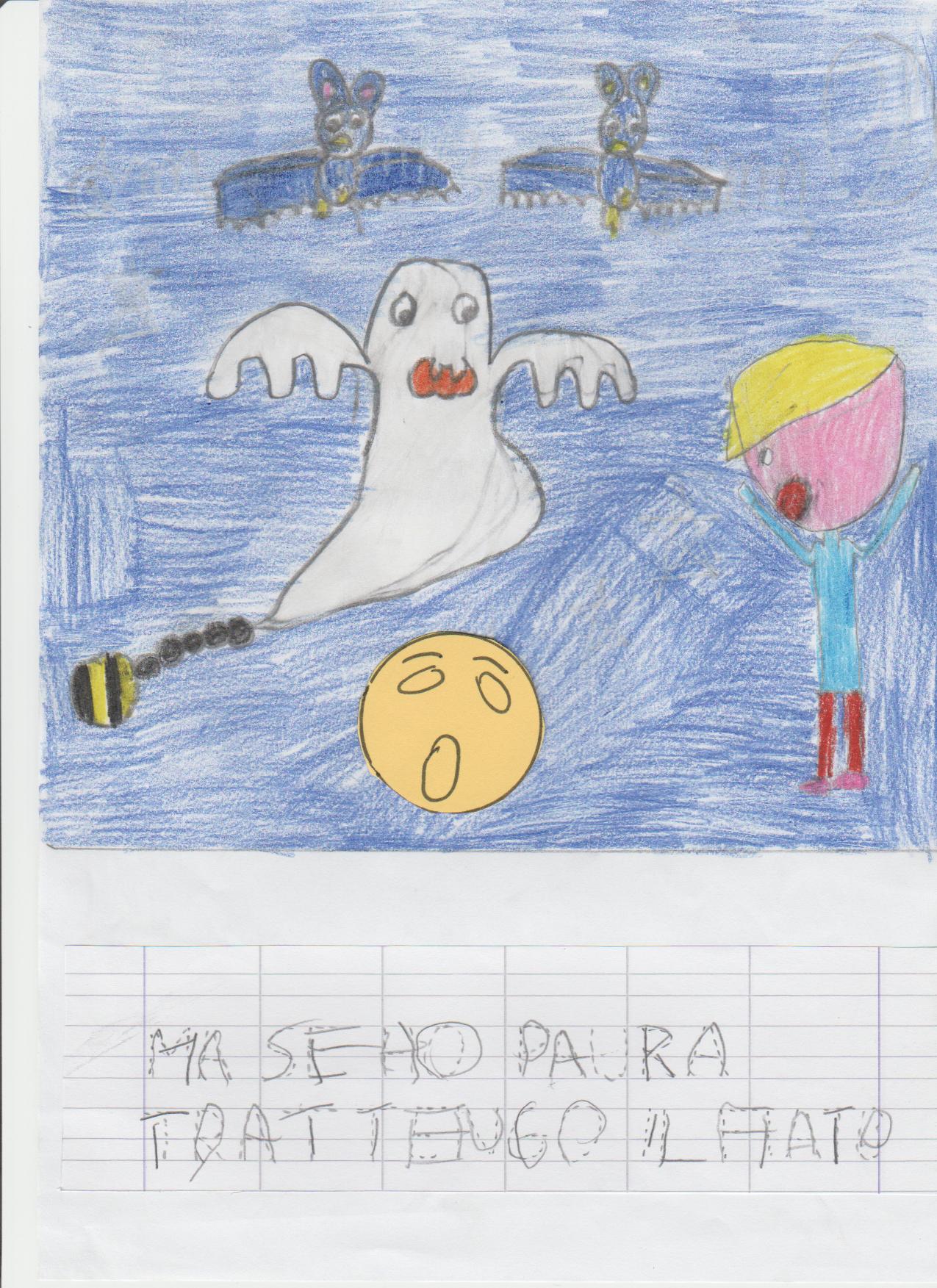 MA SE HO PAURA TRATTENGO IL FIATO
SPALANCO GLI OCCHI SORPRESO MI SENTO
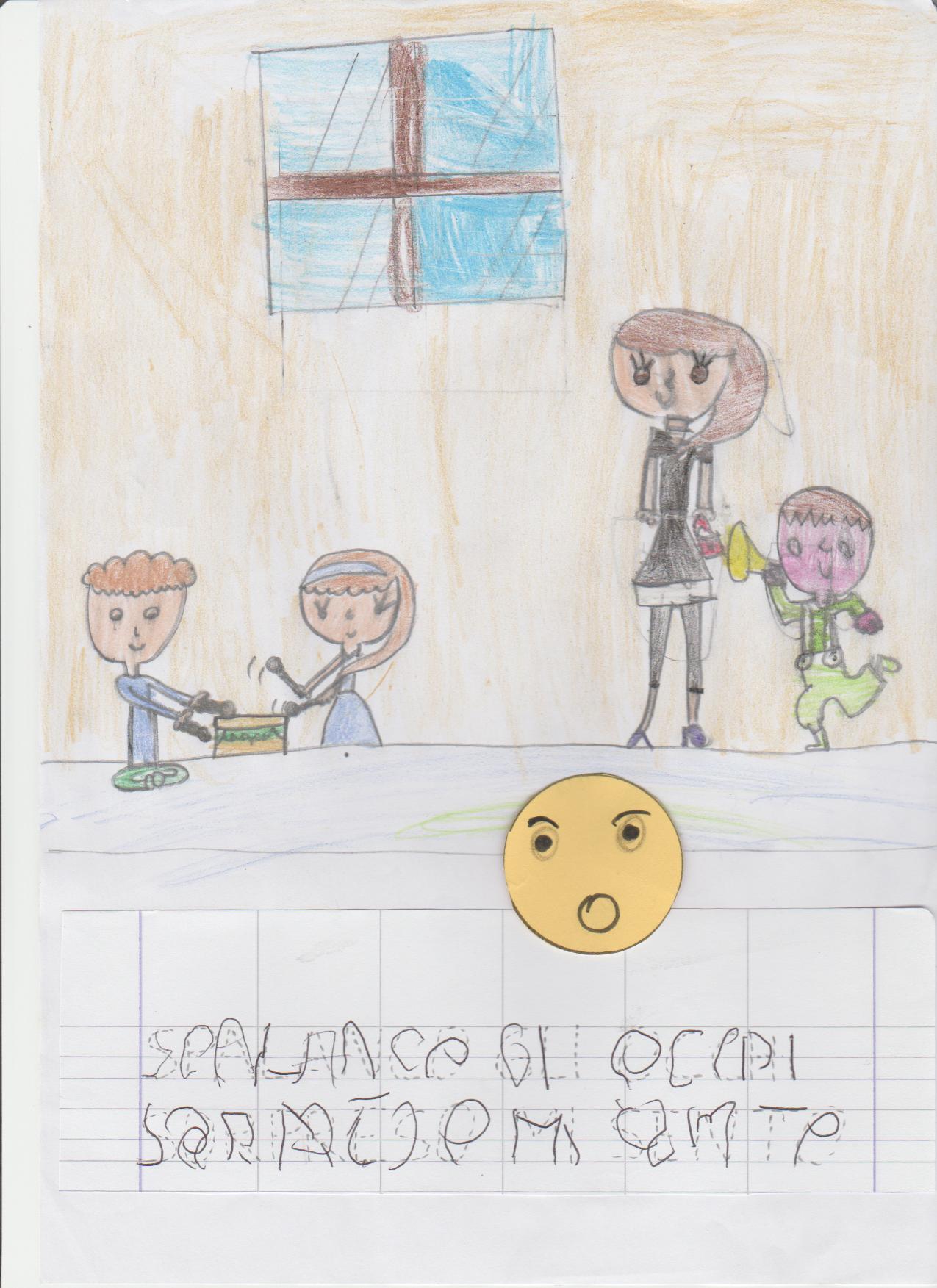 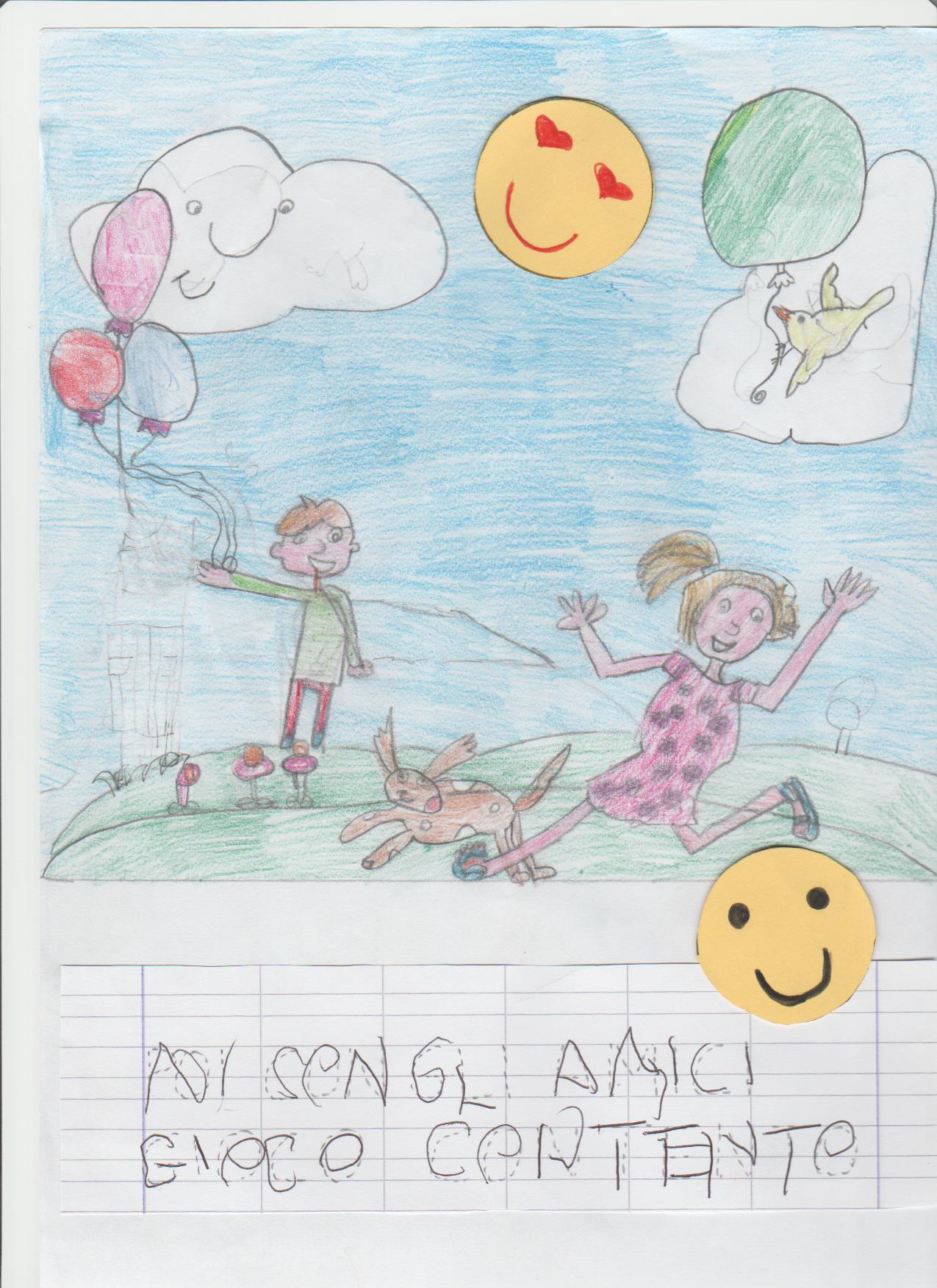 POI CON GLI AMICI GIOCO CONTENTO
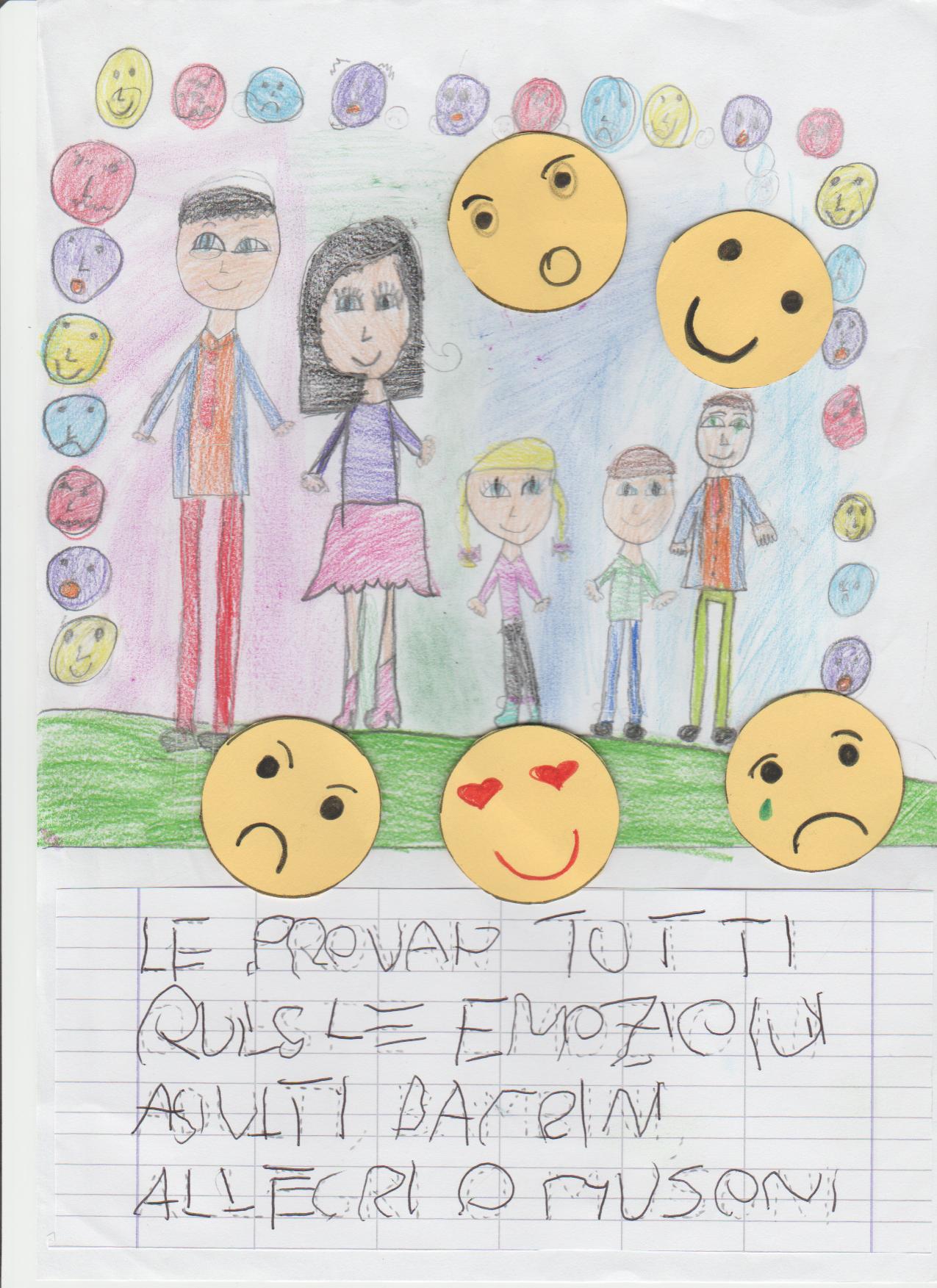 LE PROVAN TUTTI QUESTE EMOZIONI
ADULTI, BAMBINI, ALLEGRI O MUSONI.